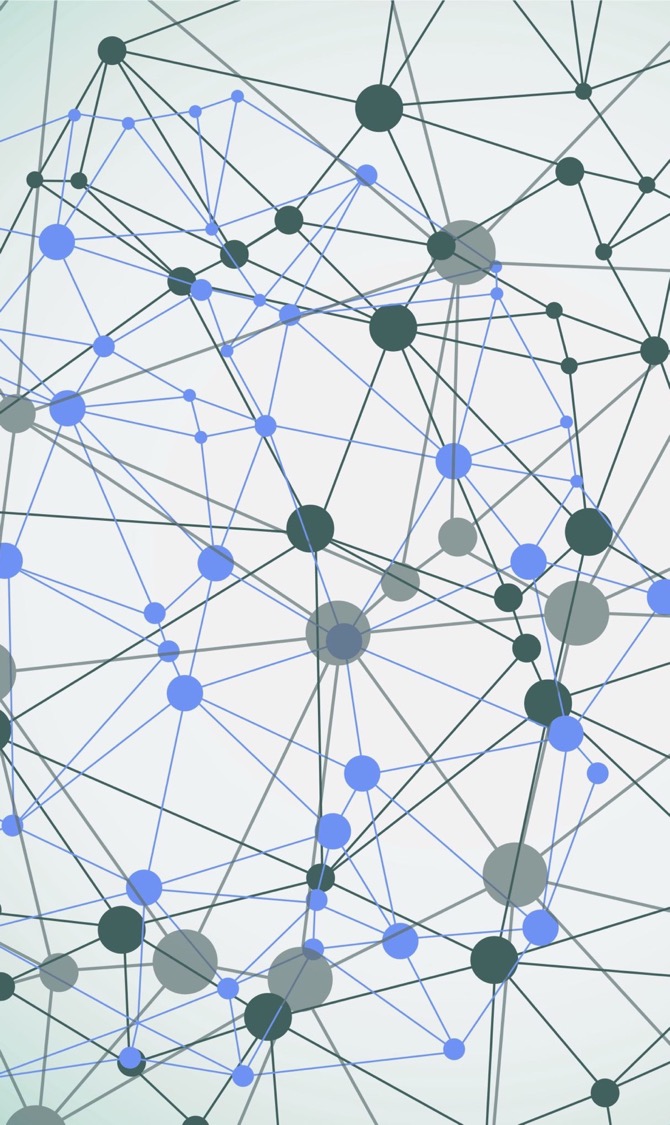 Kineski novi putevi svile
RC Zagreb Gradec

7. ožujka 2024.
Zoran Žic

RC Zagreb Sljeme
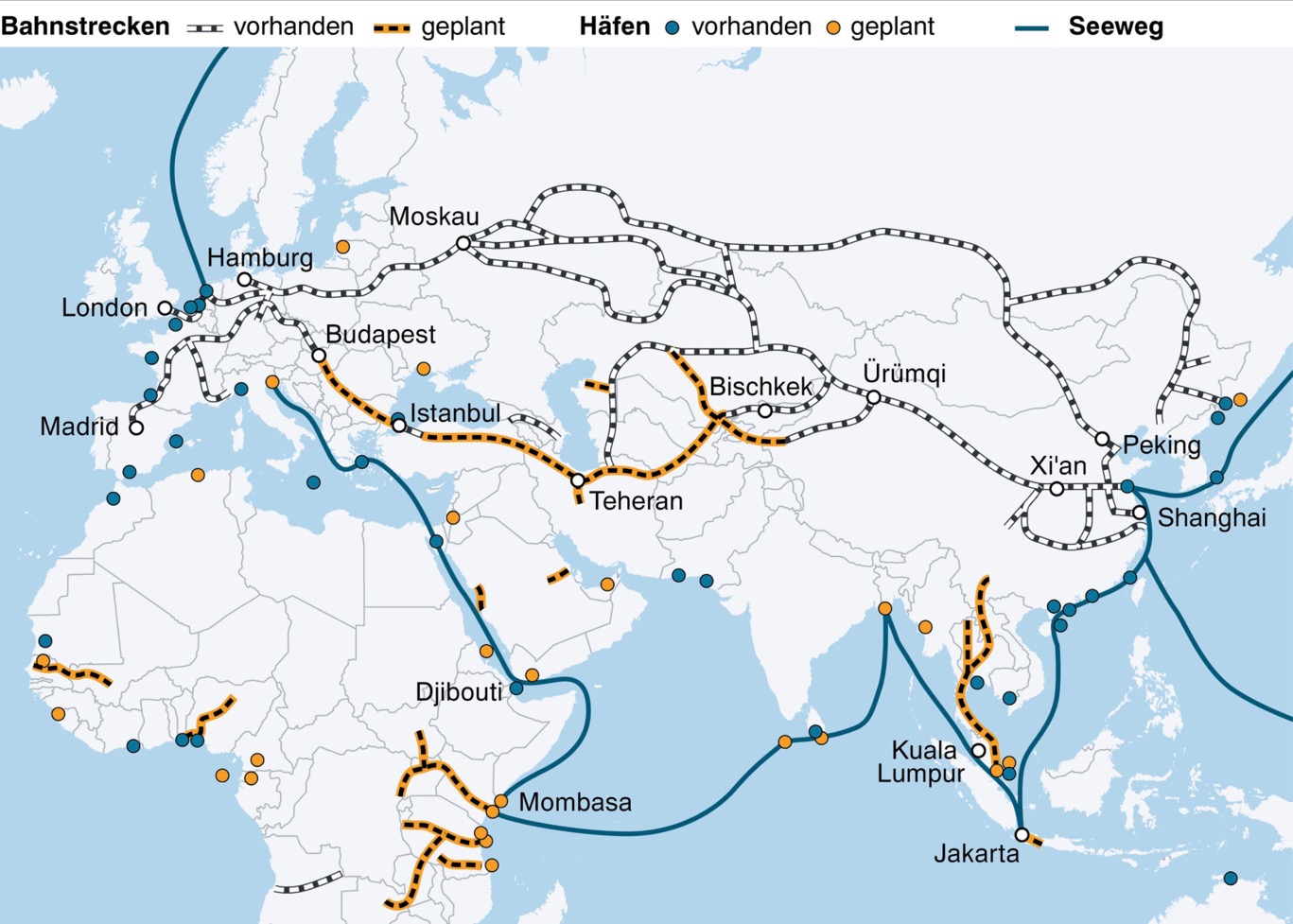 CHINA - BRI
Belt andRoad Initiative

New
Silk Roads:
5 roads
New Silk Roads
China Today - Challenges
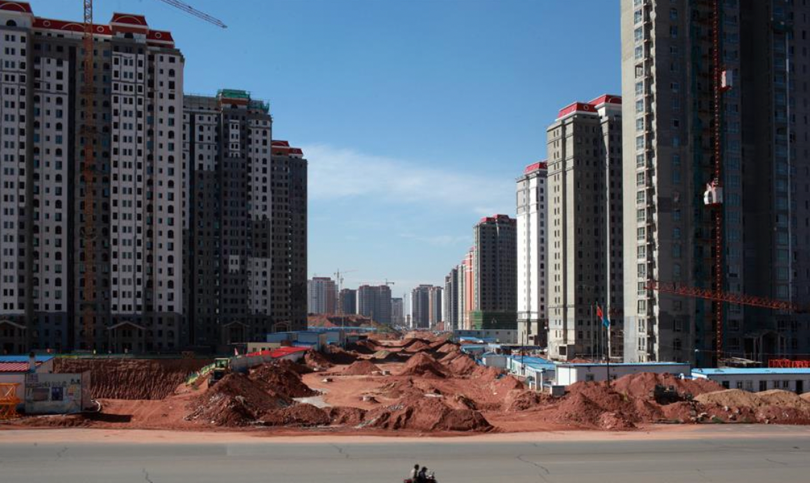 Since 2017…
… state capitalism is getting stronger
… 400 million more in urban area (20years)
… the real estate industry is (almost)
    bankruptcy
    - Evergrande (-300 billion USD)
    - Country Garden (-190 billion USD)
… ghost cities (70 million flats empty)
… demographic crisis since 2022 
    1-child policy came to 4-2-1 problem
… everlasting friendship with Russia
… chip-war with USA (Taiwan)
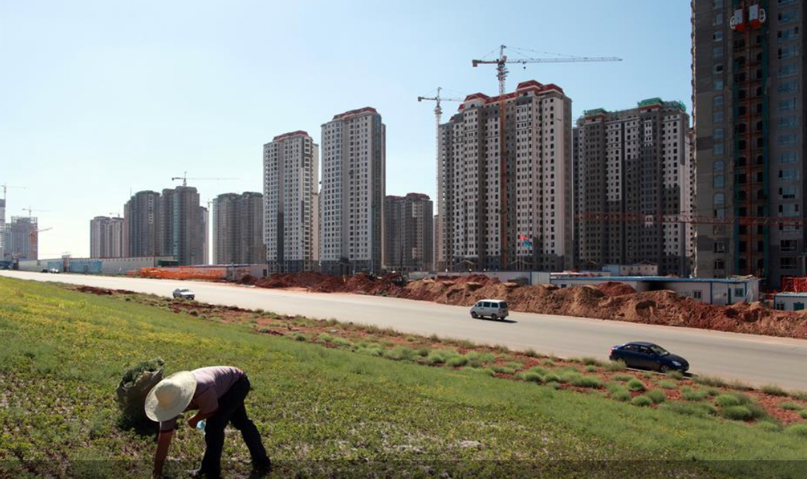